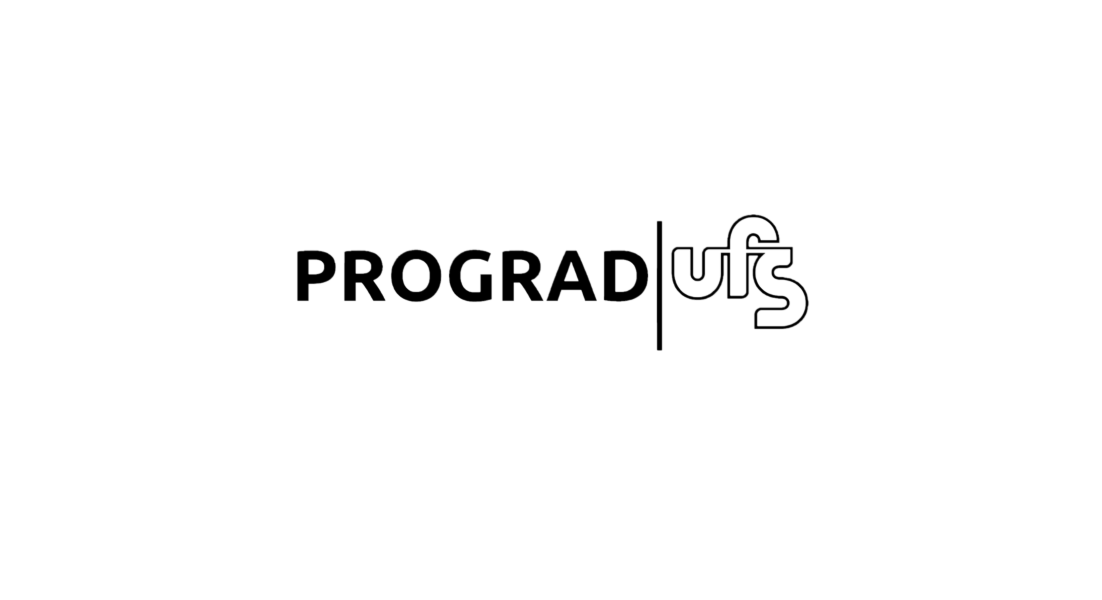 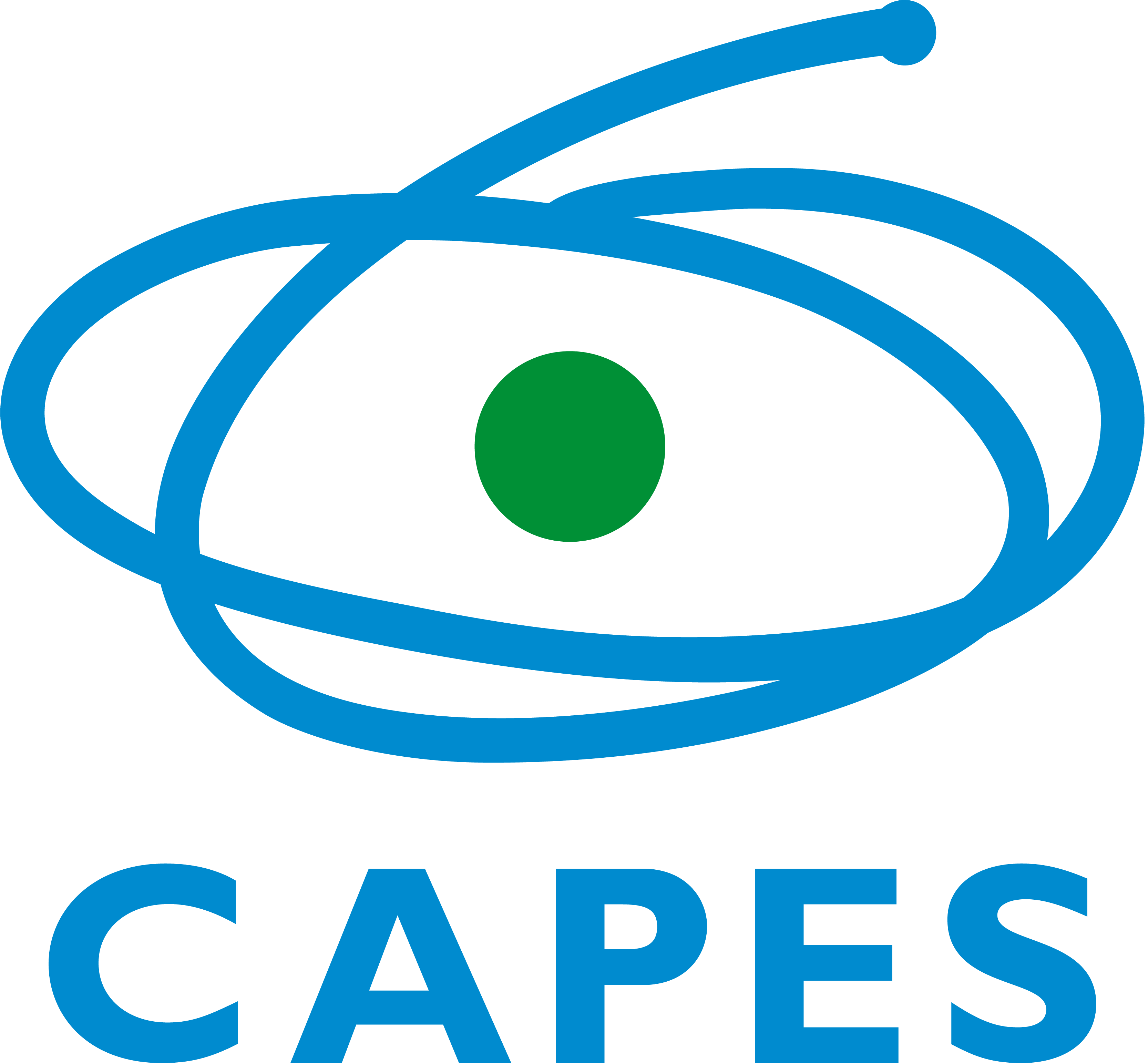 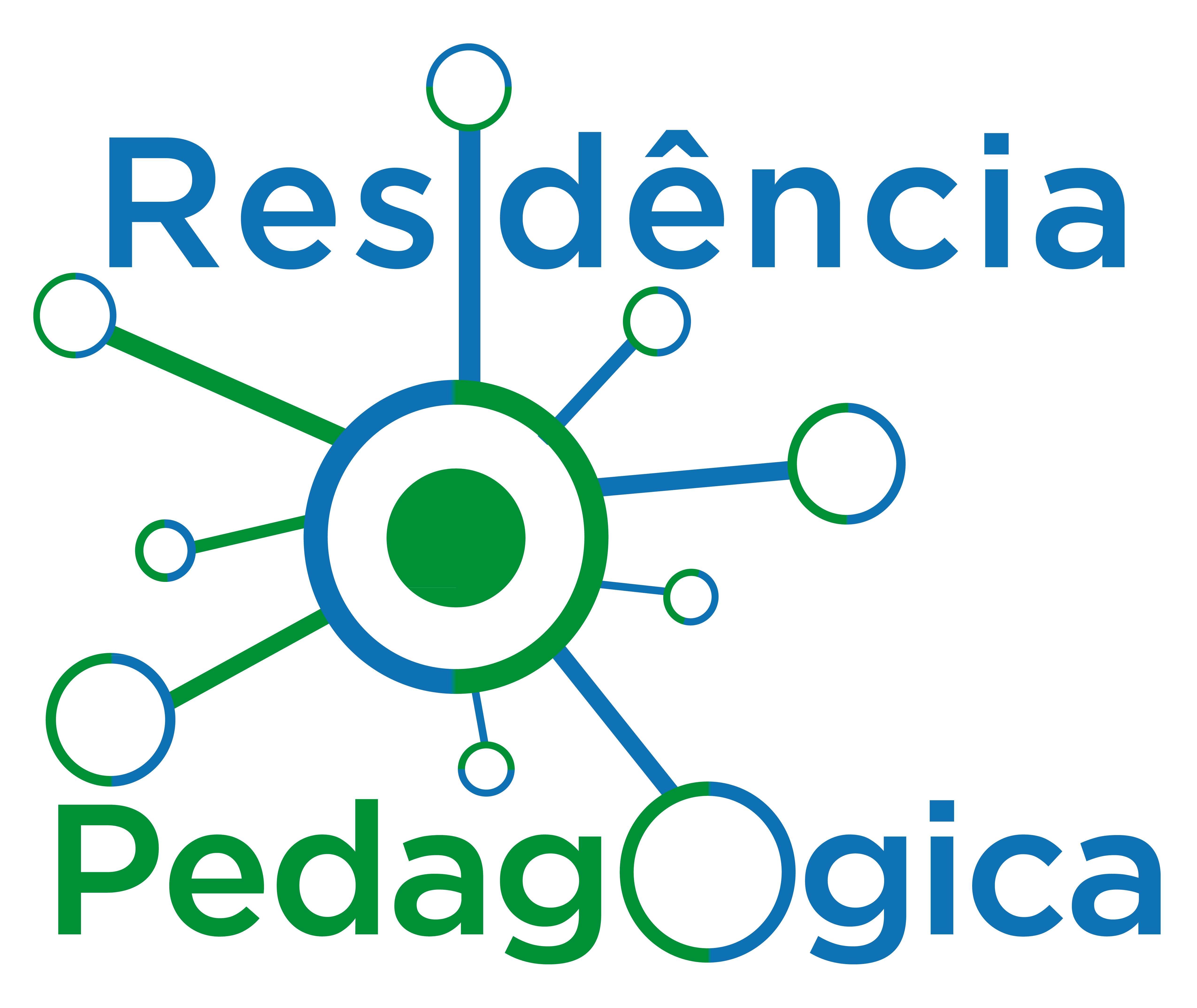 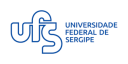 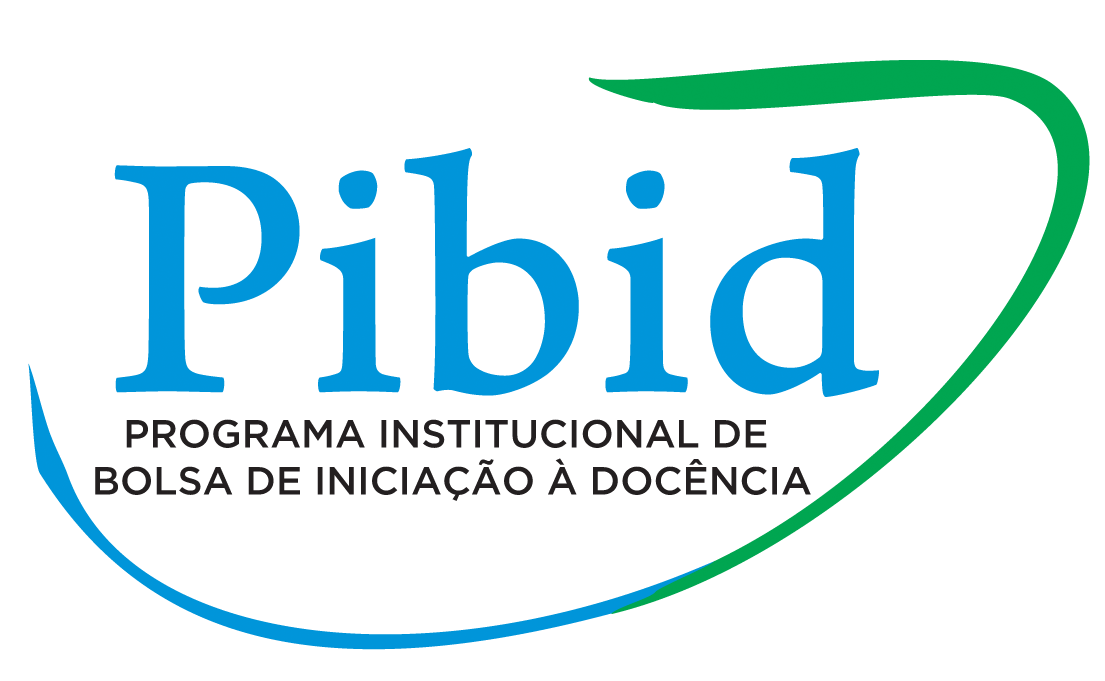 ENCONTRO DO PIBID E RESIDÊNCIA PEDAGÓGICA(RE)SIGNIFICANDO A FORMAÇÃO DE PROFESSORES DE SERGIPE A PARTIR DAS EXPERIÊNCIAS DO PIBID
Discentes: Driele Lopes Matos
                   Maria Graziela Correia
                   Milena Vieira dos Santos

Supervisor: Edilma Santos
Coordenador: Prof. Dr. Wilton James Bernardo-Santos
PIBID 2018-2019
Subprojeto: Escritos da Cidade e Práticas de Escrita e Leitura


Letras Vernáculas

Colégio Estadual Professora Glorita Portugal
2
Nosso objetivo: Levar o aluno a alimentar sua capacidade de construir sentidos acerca do que se lê, trazendo para o mundo textual aquilo que já guarda em seu arcabouço cognitivo, suas vivências e suas noções acerca de seu papel social. 


Nossa metodologia:
                  Demarcou-se em três momentos específicos:
1. Panfletos e Folders: influências na formação do leitor ativo
2. Pichações: indignação e resistência
3. A Literatura como representação da sociedade
3
Escritos da Cidade e Práticas de Leitura e Escrita
Primeira etapa
Panfletos e folders: influências na formação do leitor ativo

A cidade escrita e as capacidades ler e interpretar

“Viver na contemporaneidade exige o letramento, o qual focaliza os aspectos sócio históricos da aquisição de um sistema escrito por uma sociedade.” (TFOUNI, 2006)
4
- Elaboração de textos- Momento criativo: confecção de panfletos
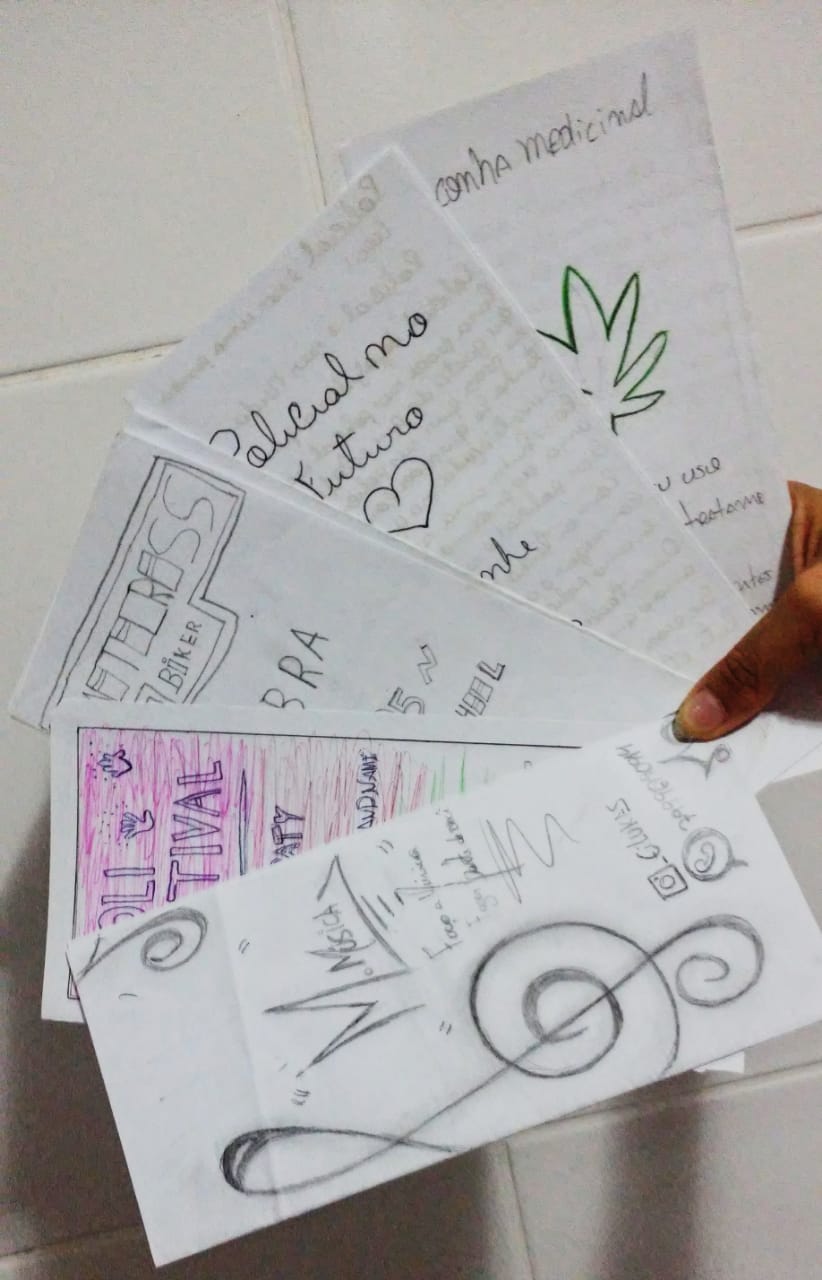 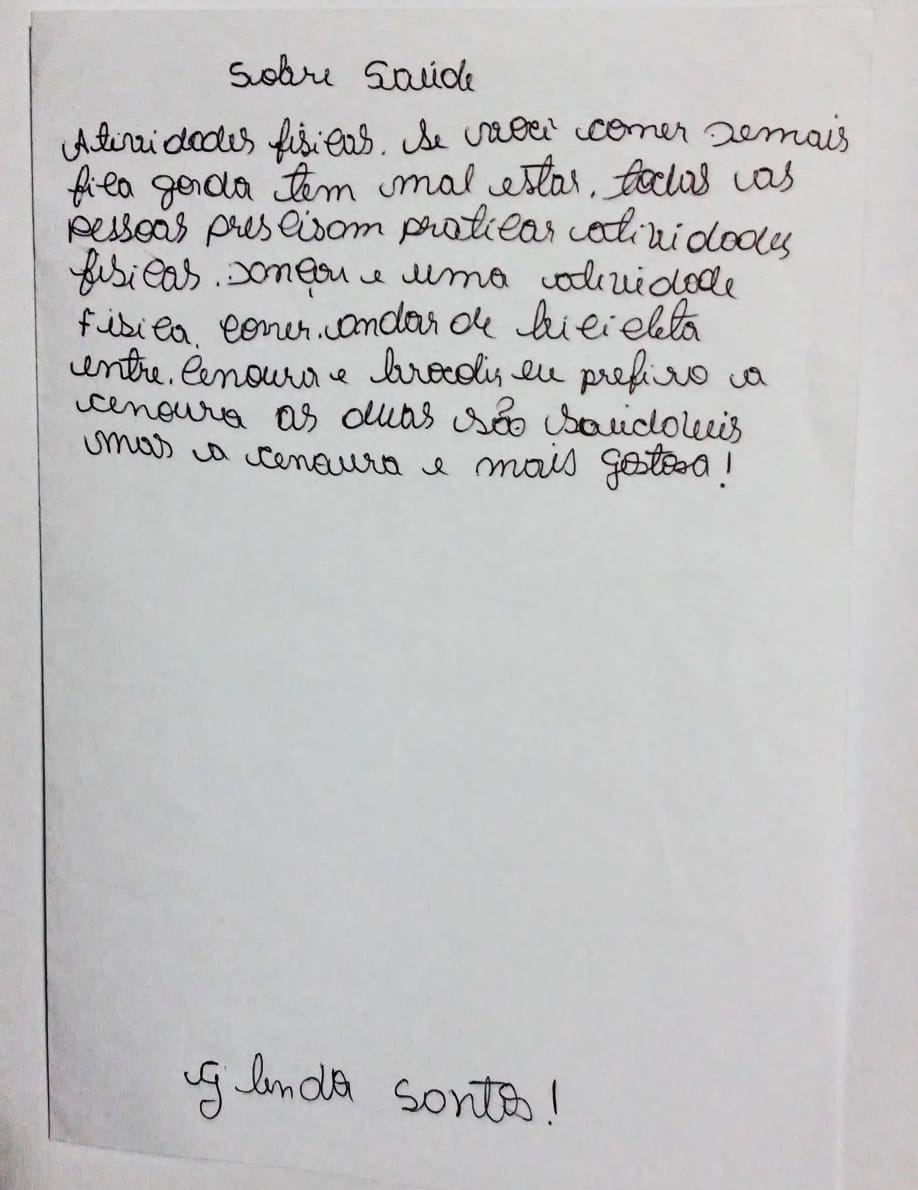 5
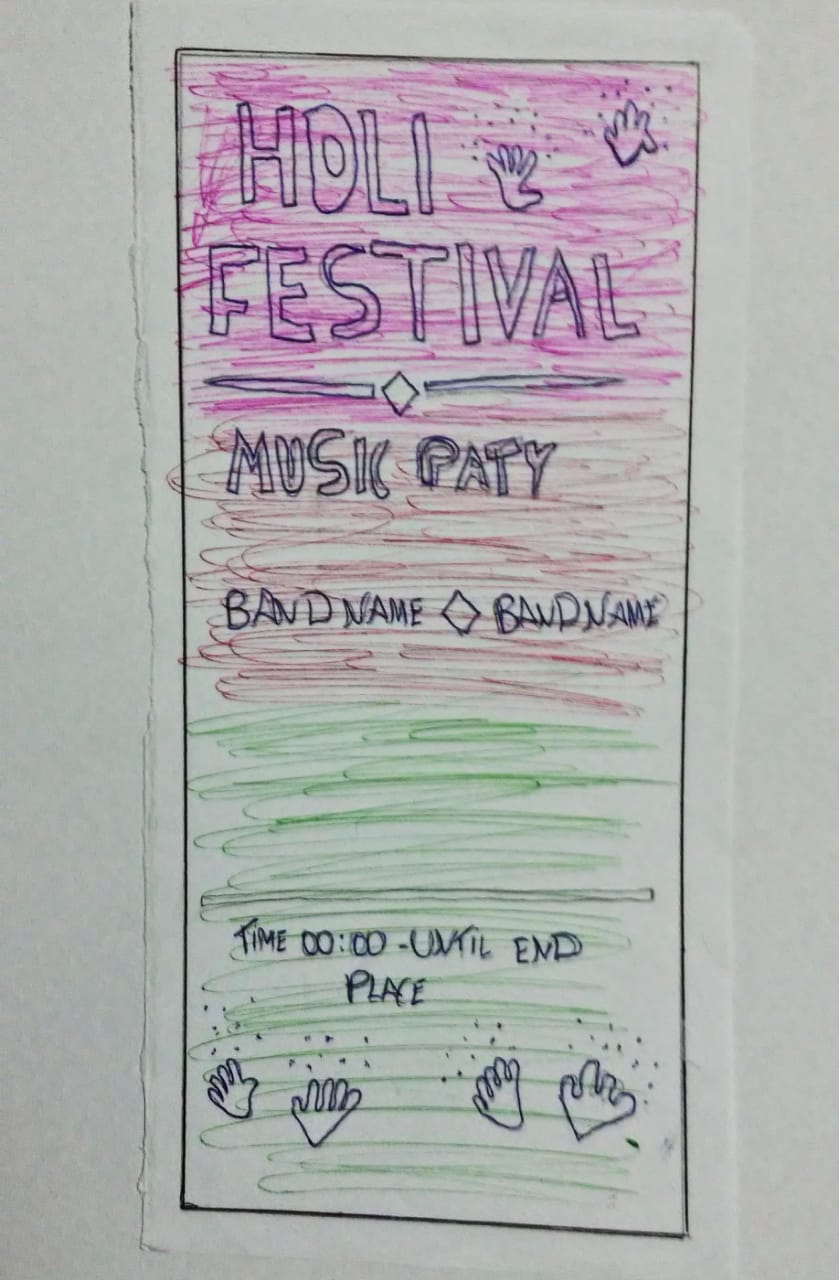 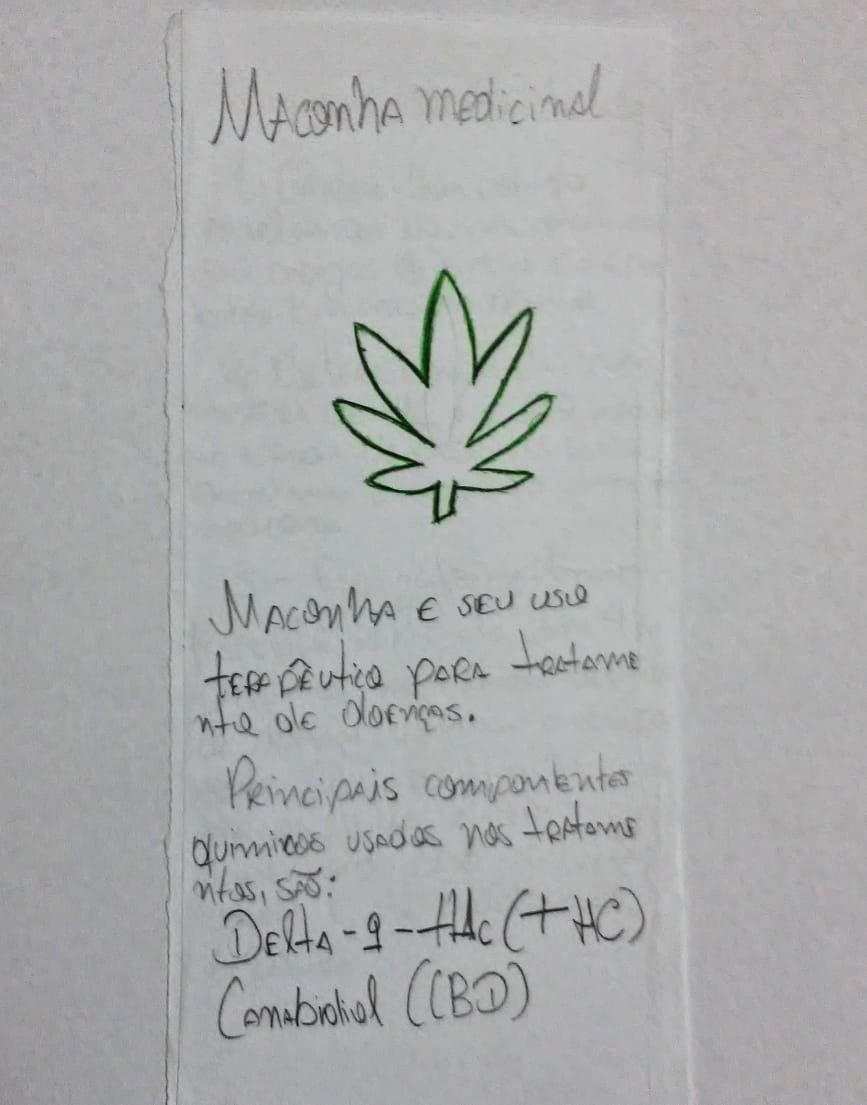 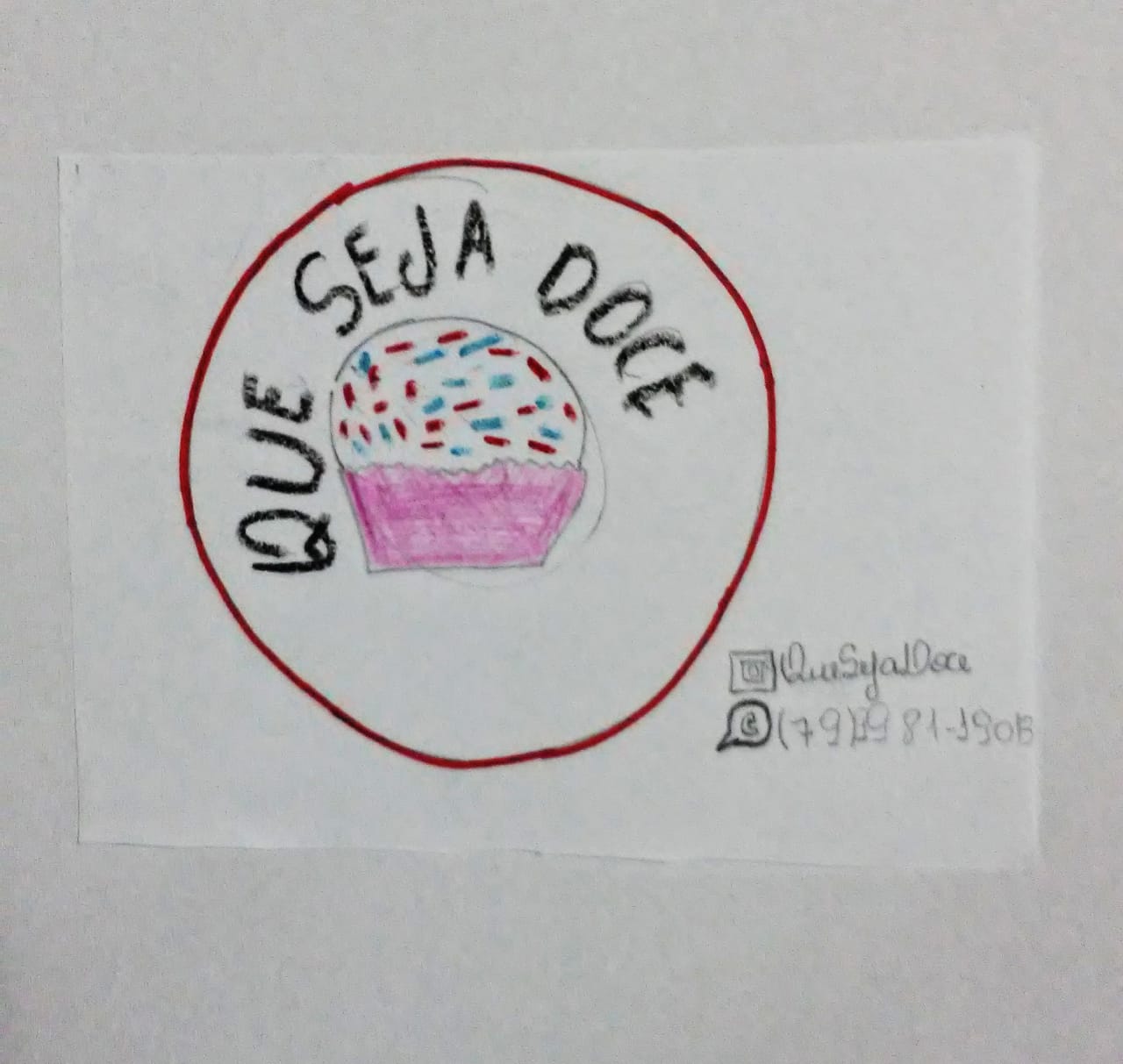 6
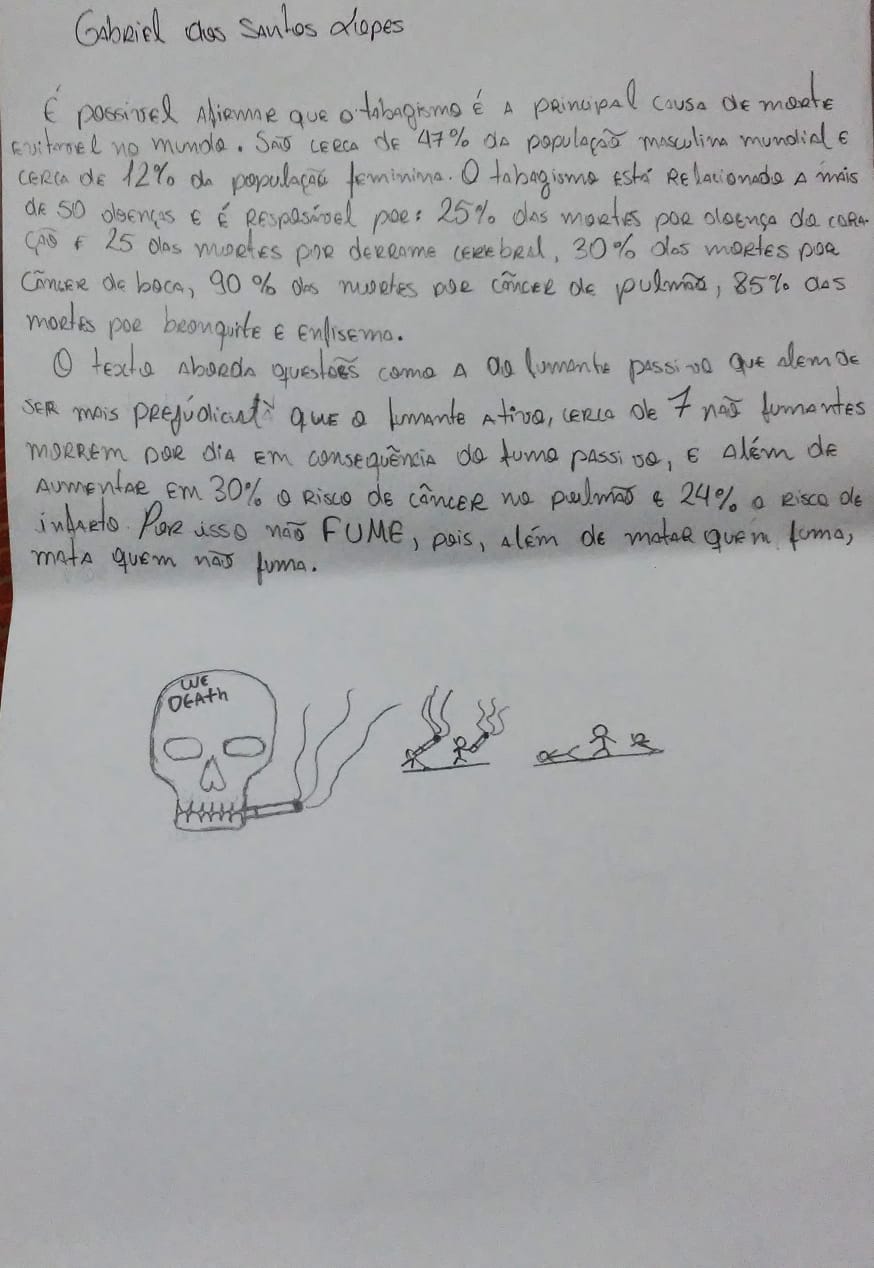 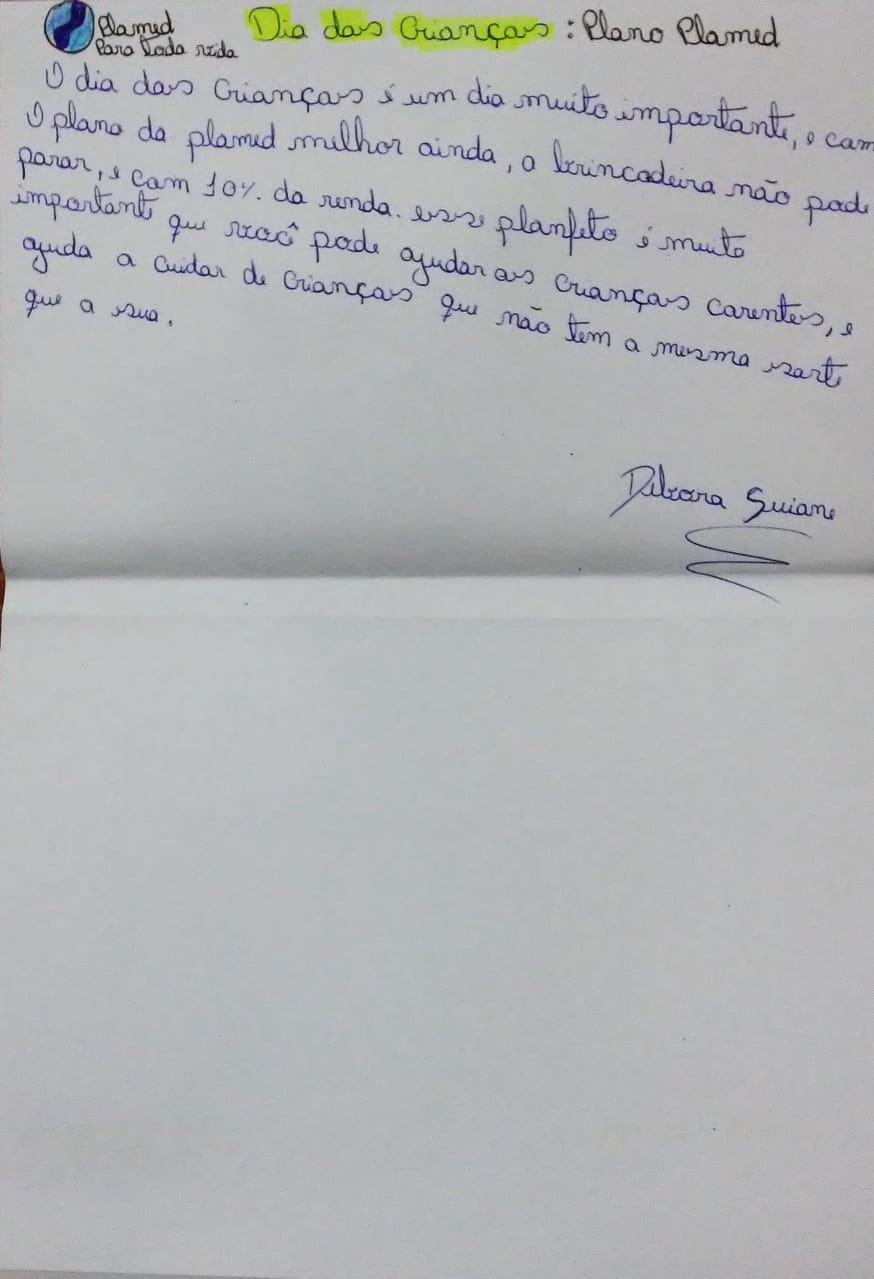 7
Escritos da Cidade e Práticas de Leitura e Escrita
Segunda etapa

Pichações: indignação e resistência
Pichação é vandalismo ou arte?


“Em sentido amplo, pode-se ter na leitura uma espécie de julgamento, de avaliação, de apreciação do que é lido”. (NUNES, 1998)
8
-Elaboração de textos e debates sobre respeito à diversidade-Confecção das próprias “pichações”
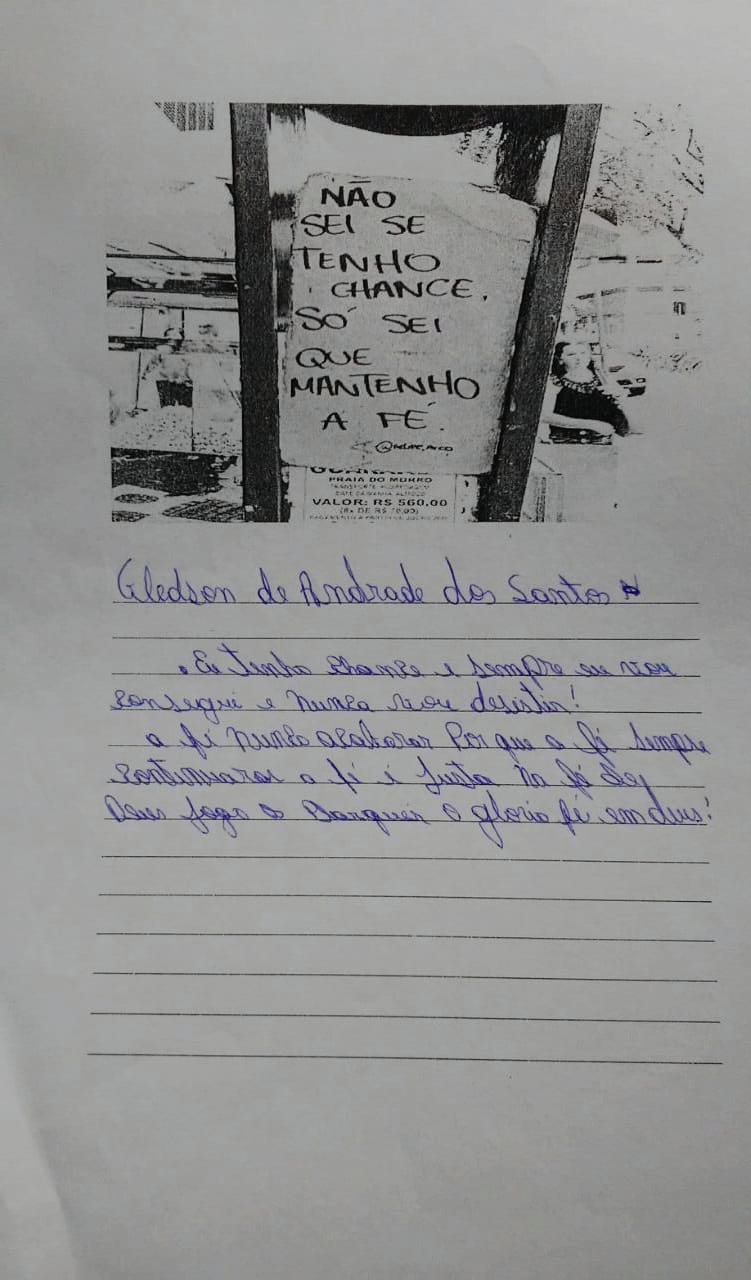 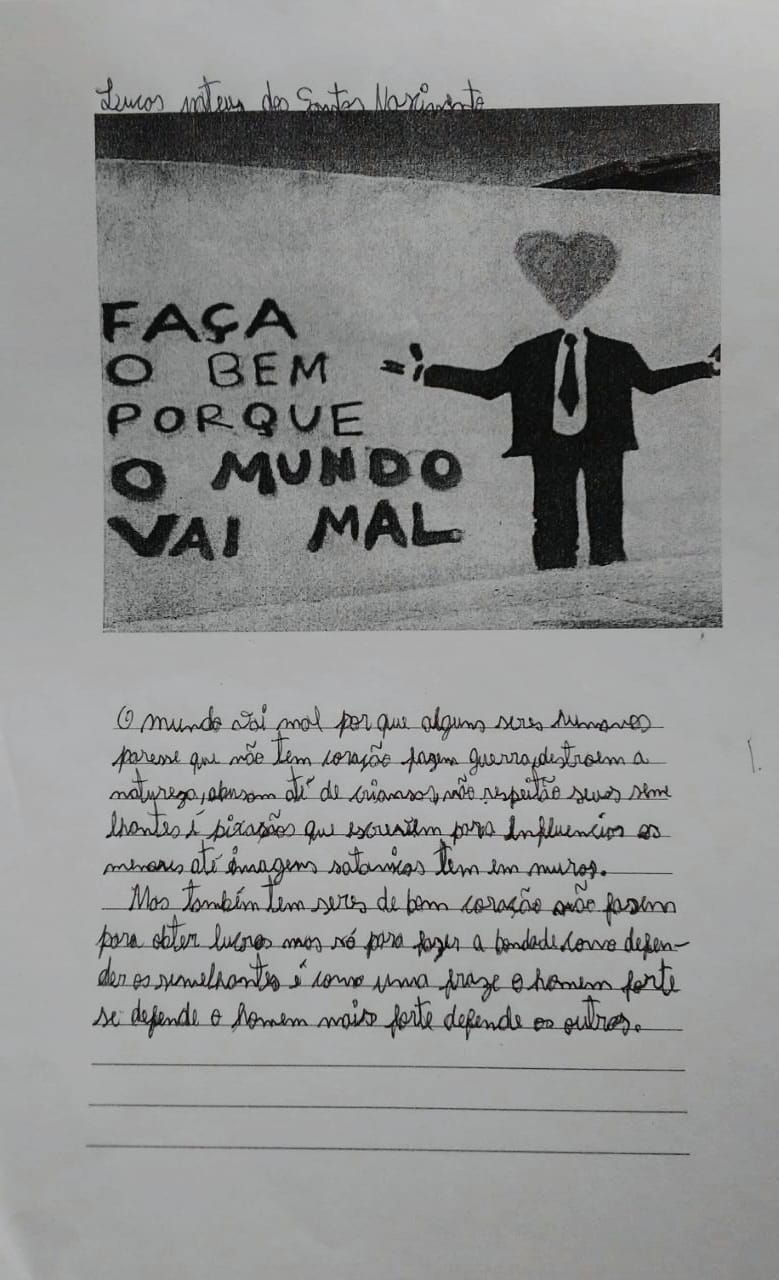 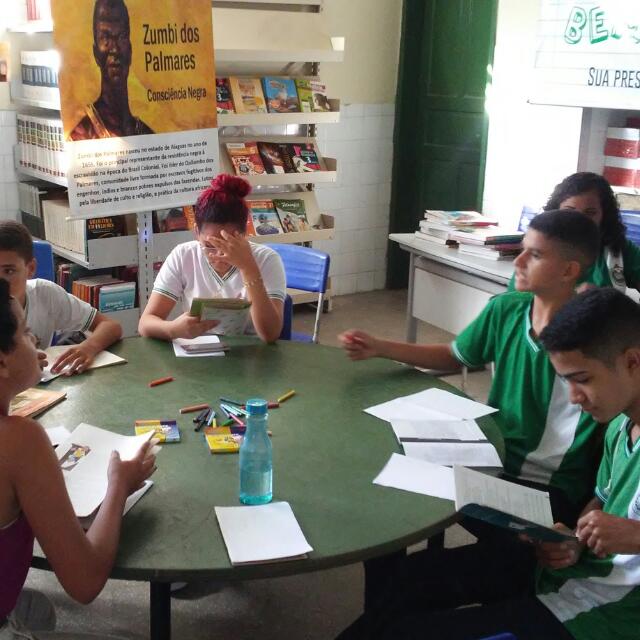 9
Escritos da Cidade e Práticas de Leitura e Escrita
Terceira etapa

Literatura: Representação da sociedade
A Literatura como agente de humanização e transformação do sujeito leitor

“Sim; a poesia, o romance, o drama, a literatura toda enfim, deve ser realista, quero dizer: deve estar de acordo com a natureza, , com a verdade, com a ciência; deve ser um eco fiel da verdade humana”. ( ROMERO, 2002)
10
-Leitura e interpretação de músicas e textos literários-Realização de debates, atividades e confecção de acrósticos
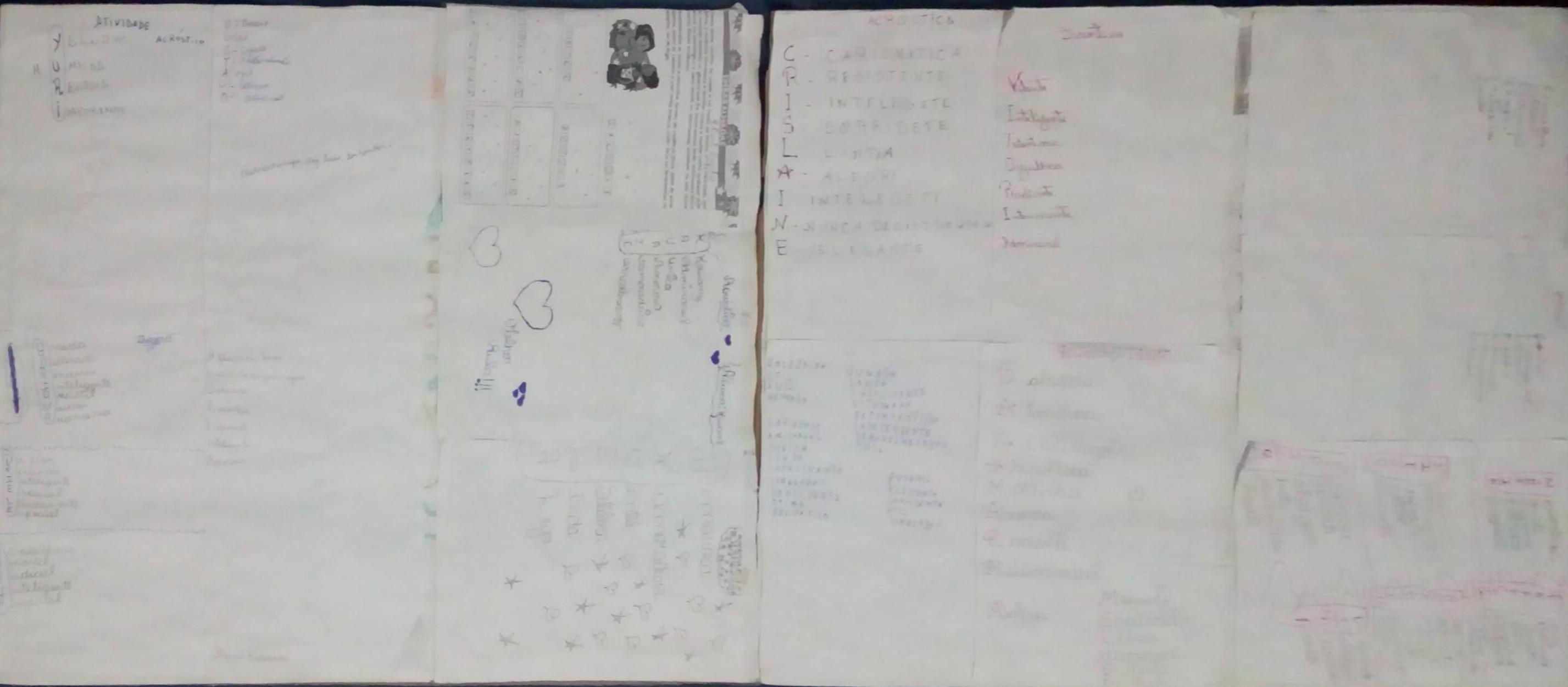 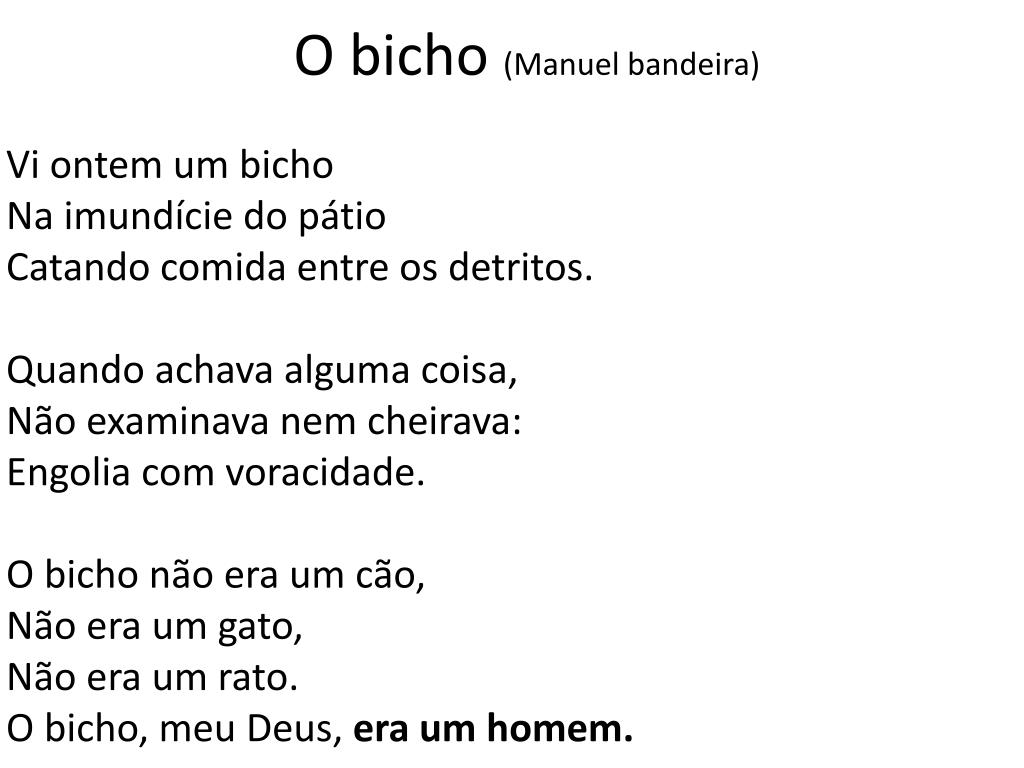 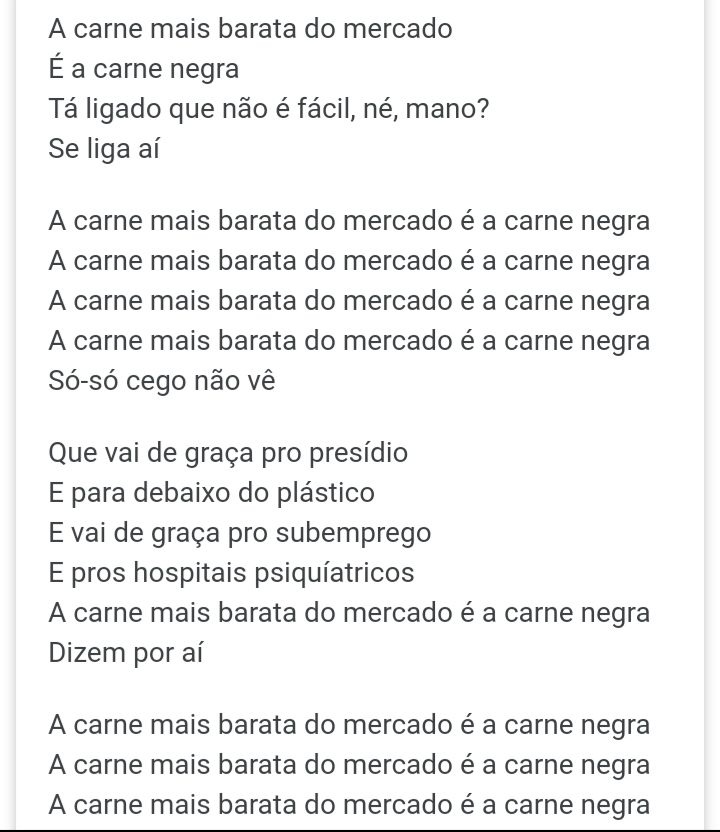 11
Fotos e momentos
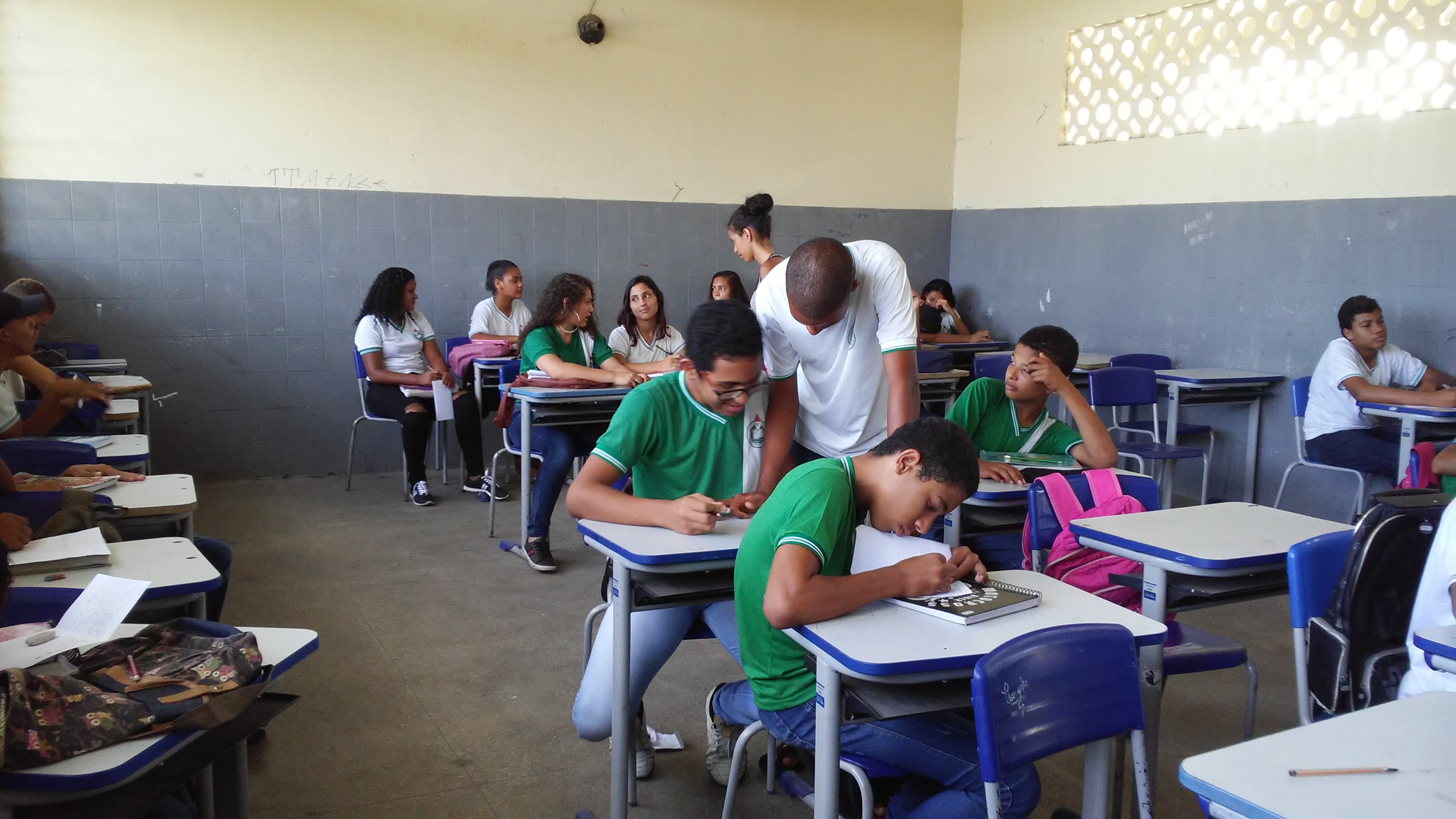 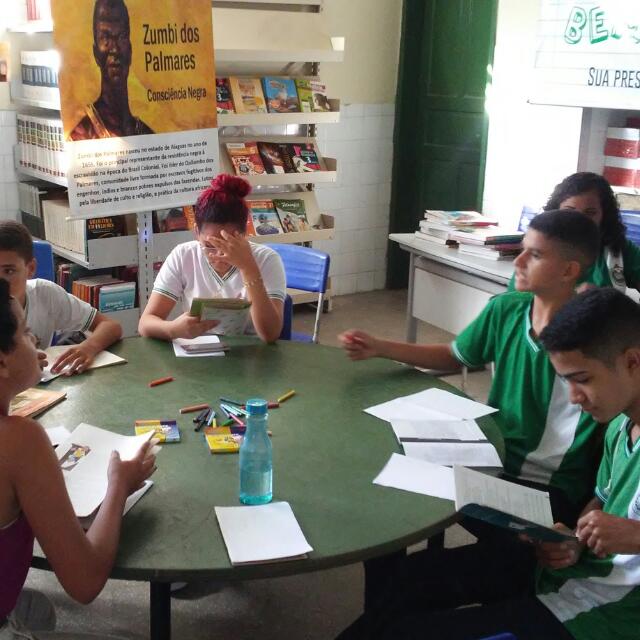 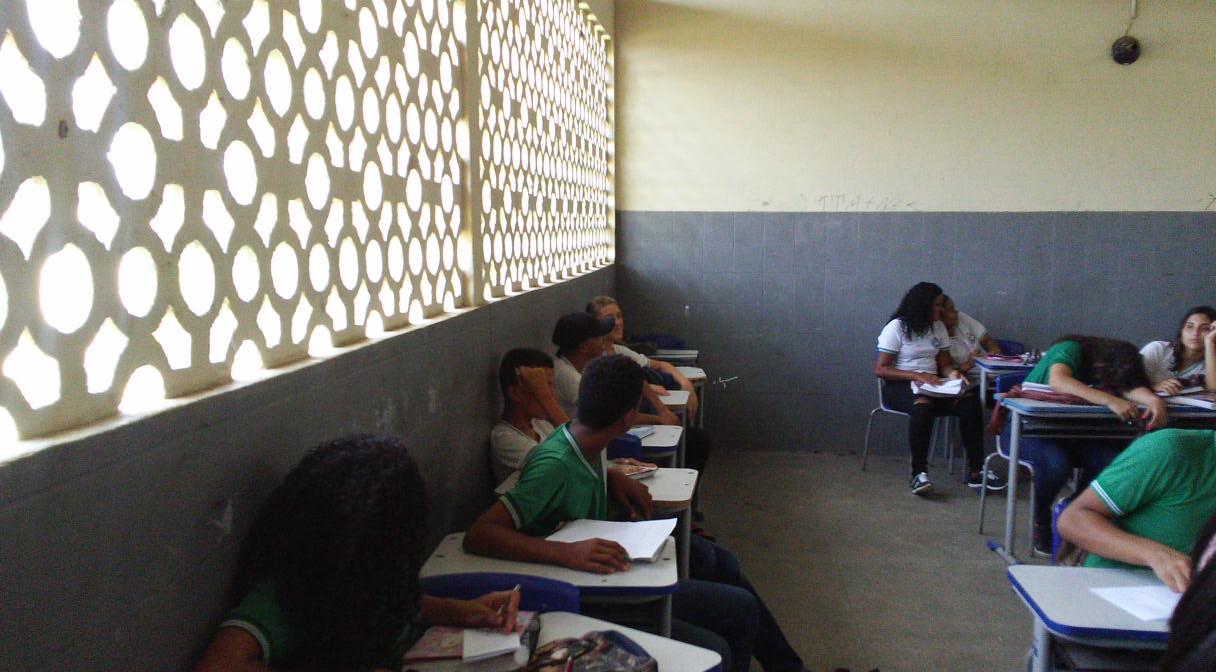 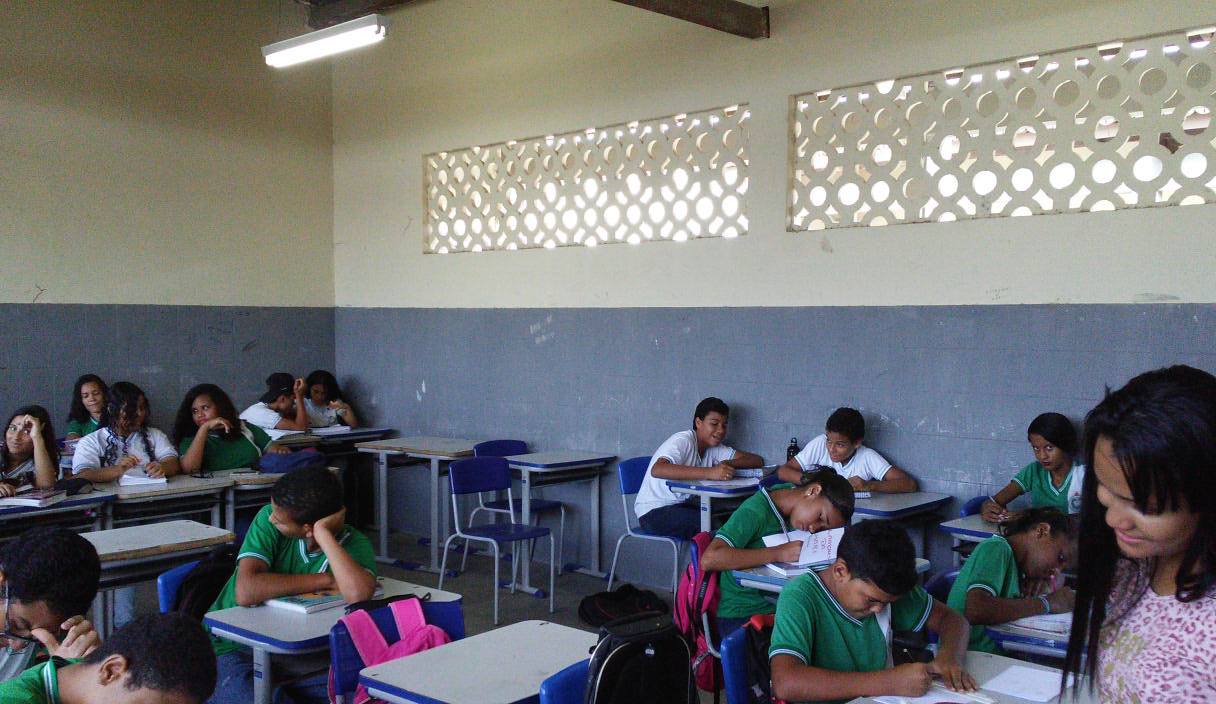 12
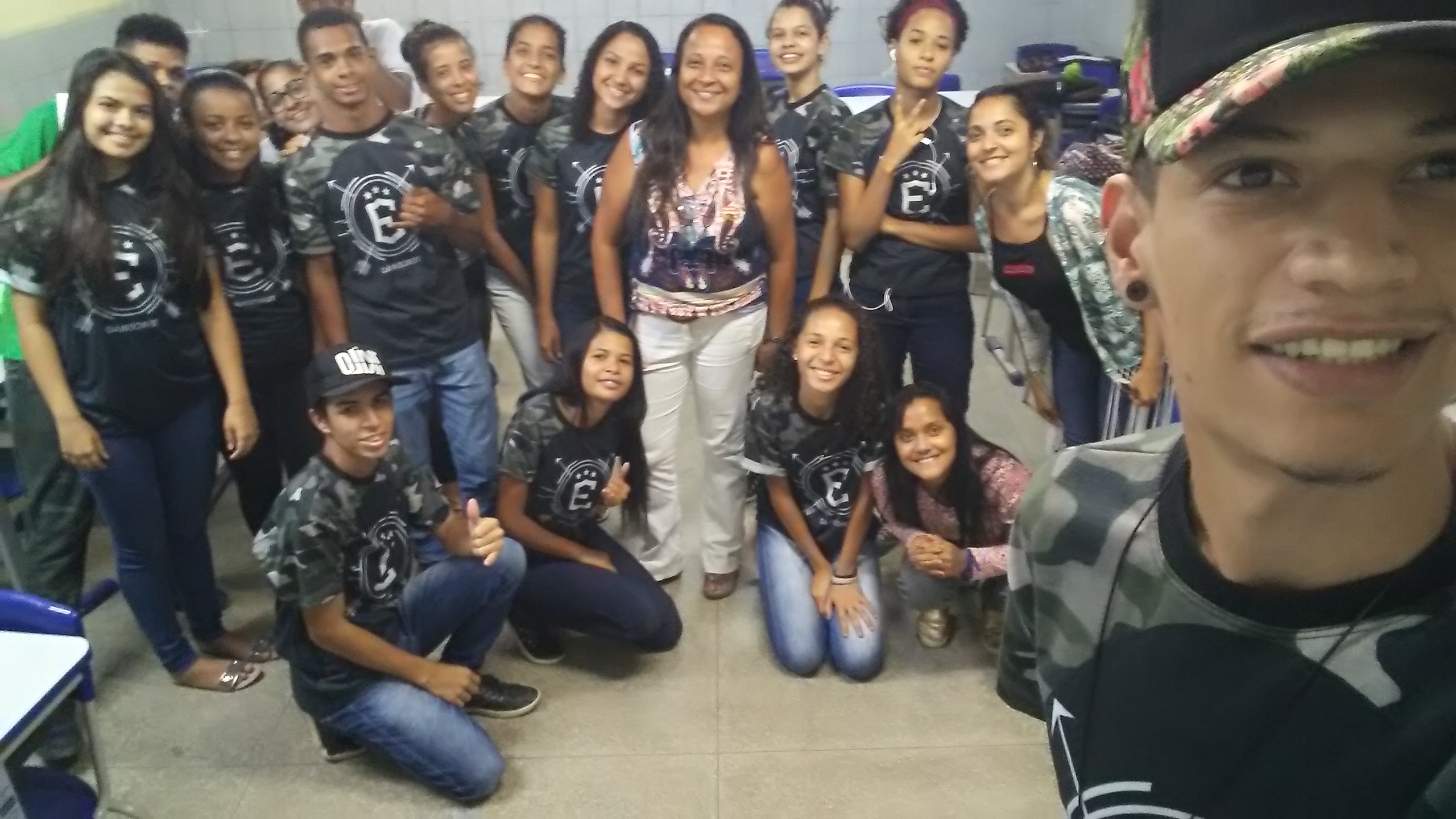 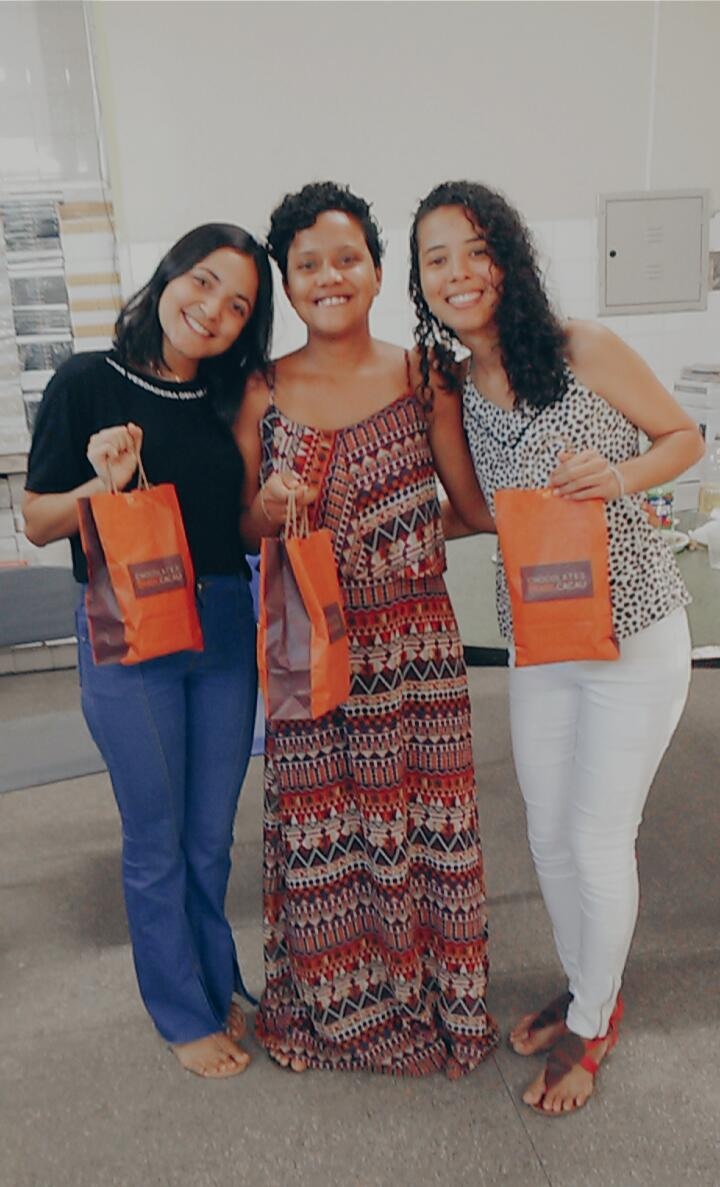 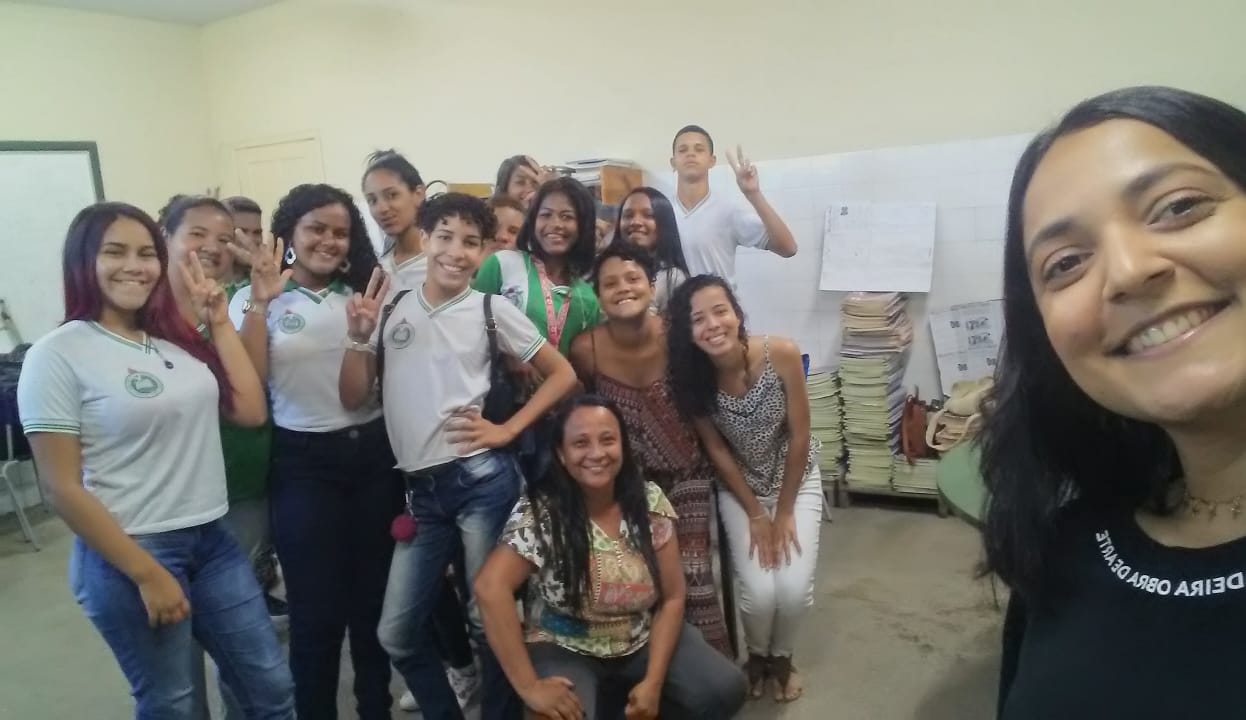 13
Referências:
NUNES, José Horta. “Aspectos da forma histórica do leitor brasileiro na atualidade”. In: ORLANDI, Eni Puccinelli (Org.). A leitura e os leitores. São Paulo: Pontes, 1998, p. 25-45.

ROMERO, Silvio. Literatura, história e crítica. Rio de Janeiro: Imago Editora, 2002

TFOUNI, Leda Verdiani. Adultos Não- alfabetizados em uma Sociedade Letrada. São Paulo: Cortez Editora, 2006.
14
Obrigado!
15